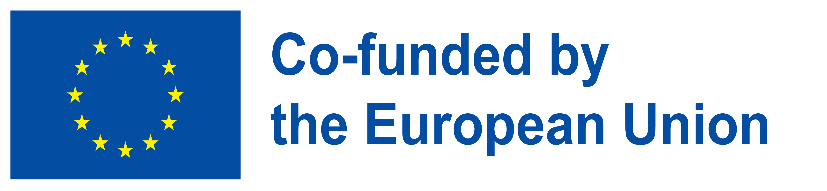 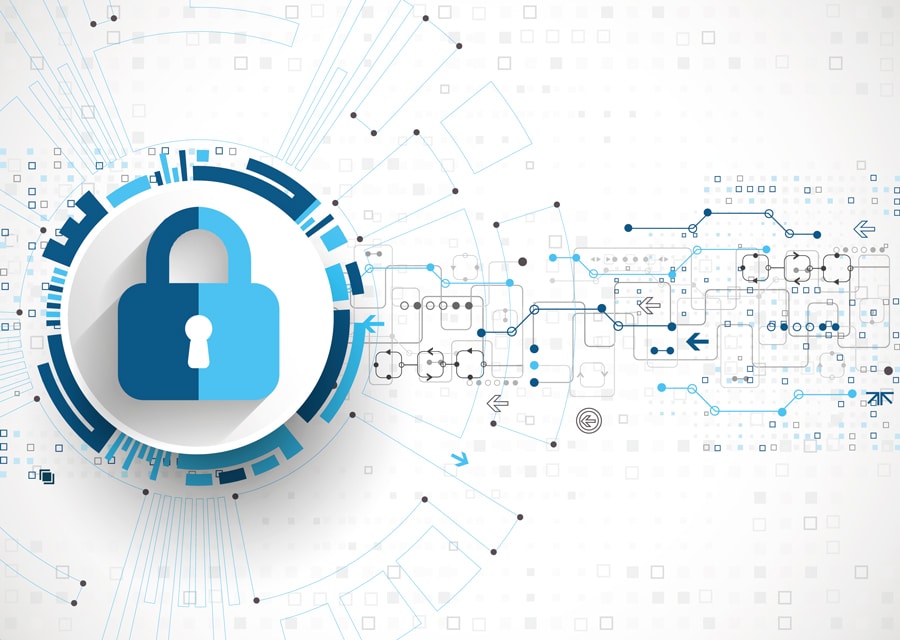 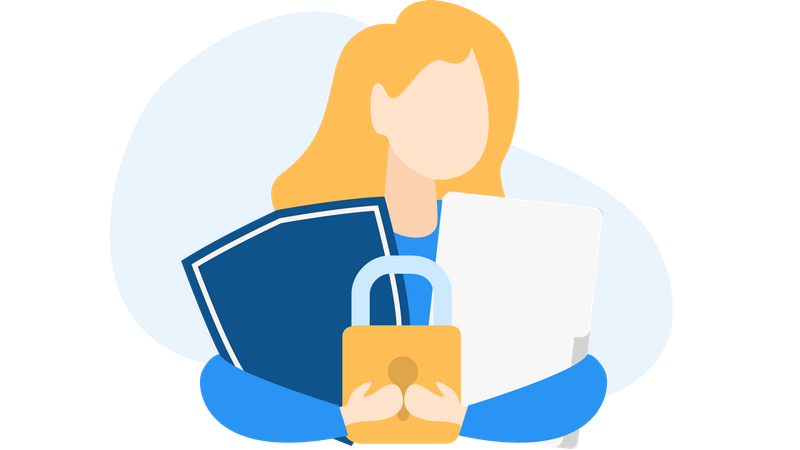 Digital Privacy – Understanding Digital Privacy
Building Digital Resilience by Making Digital Wellbeing and Security Accessible to All2022-2-SK01-KA220-ADU-000096888
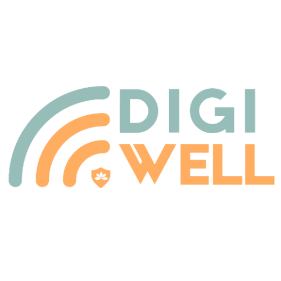 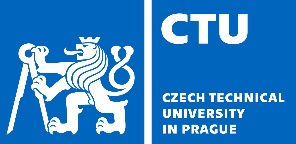 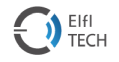 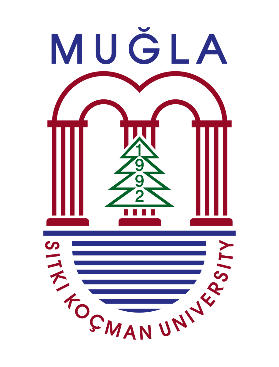 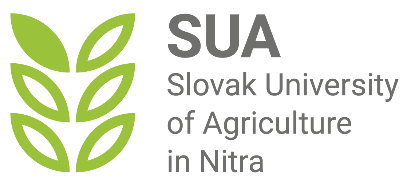 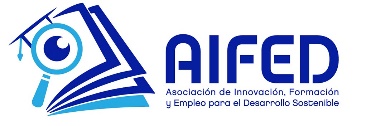 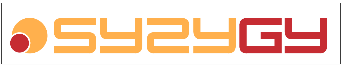 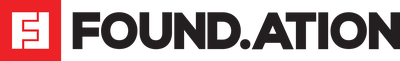 Technology has revolutionized our lives, provided convenience and connectivity but also introduced vulnerabilities. 
It is important to explore the dual nature of technology, emphasizing both its positive and negative effects on digital privacy.
Achieving a well-rounded understanding is crucial for navigating the digital world.
WHAT ROLE DOES TECHNOLOGY PLAY IN OUR LIVES?
Defining Digital Privacy
Defining Digital Privacy
Impact of Digital Privacy in our daily life
Digital privacy is not an abstract concept but a tangible and vital aspect of our lives. 
It is crucial to understand it to respect the rights of the users and keep their personal information safe from cybercrime or unauthorized use.
Why Digital Privacy is important?
Digital privacy matters for a myriad of reasons. It goes beyond the preservation of personal data, playing a pivotal role in personal security and freedom. 
The concept of digital privacy is a fairly common term in today's society, due to the process of globalization and digital interconnection. 
We live in an increasingly interconnected world so the division between personal/private and general/public has no dividing line. 
That is why it is very important to protect our personal information within digital privacy.
What is GDPR, a legal framework applied in the EU?
In the European Union, the General Data Protection Regulation (GDPR) is a significant legal framework that safeguards individuals’ privacy rights by regulating the processing of personal data
EU data protection rules guarantee the protection of your personal data whenever they are collected – for example, when you buy something online, apply for a job... 
These rules apply to both companies and organisations (public and private) in the EU and those based outside the EU who offer goods or services in the EU, such as Facebook or Amazon, whenever these companies request or re-use the personal data of individuals in the EU.
Digital Privacy: A European Union Law
The right to privacy is also expressly protected by the Charter of Fundamental Rights of the European Union



“Everyone has the right to the protection of personal data concerning him or her.“
This article underlines the importance of safeguarding individuals’ personal data, which is a crucial aspect of digital privacy in the European Union.
Article 8
What are the benefits of Digital Privacy?The positive effects of digital privacy are:
The ability to protect personal information and identity
Prevention of unauthorized access, misuse, and data breaches
Avoiding targeted advertising
Prevention of identity theft
What are the negative consequences of the absence of Digital Privacy?The negative effects of the absence of digital privacy are several and can have multiple consequences that impact the reputation and rights of users:
Data Breaches and Loss of Trust and Confidence
Risk of cyberattacks
Surveillance and Monitoring
Identity Theft and Fraud
Psychological Impact
What are the issues of a lack of Digital Privacy?
From data breaches to online threats, it is important to know all issues that are present on the internet (phishing, ransomware, malware ...) and equip us with strategies to mitigate risks and vulnerabilities (education, anti-viruses, anti-malware, etc.)
What are the key elements of Digital Privacy?
A- Personal Data
Any information that relates to an identified or identifiable living individual. Different pieces of information, which collected can lead to the identification of a particular person, also constitute personal data such as name, surname, residence.
B- Data Security
Especially for professionals and companies, it is essential to install security programmes (anti-viruses, personal servers ...) to protect against data breaches.
C- Informed Consent 
Individuals should be aware of the information they provide when accessing a website. 
A clear example of uninformed consent can be related to certain categories of cookies. 
However, it is fair to say that not all cookies are intended to invade users’ privacy, but we can distinguish between three types:
Technical cookies
Analytical cookies
Profiling cookies
They are used to create user profiles for commercial purposes, this category could be problematic if used incorrectly.
They provide the operator with purely statistical data such as how many visitors the site has.
They allow a website to function properly, as is the case with e-commerce websites.
What are the key elements of Digital Privacy?
Web cookies are small text files that contain bits of data stored in the browser folder on your computer’s hard drive whenever you visit a website.
When you visit a website, the site’s server creates bits of data about you which are stored on your computer. This data may contain account information, your shopping cart contents, pages you visited or even items you viewed on an ecommerce site. 
The next time you visit that website, your browser sends information about your last visit to the server. 
This helps the website remember details about you and provide a better experience for you.
1- What are technical cookies?
All cookies that serve solely and exclusively to operate a website or to collect statistics, provided they are anonymous and aggregated, can be considered technical with almost absolute certainty.
Those that allow users to be recognized by a site and access their profile without having to enter a username and password each time.
Those that allow users to choose which language to navigate the site in without having to do it every time.
Those that allow users to find the shopping cart with the added products even after several days.
2- What are analytical cookies?
Statistical cookies can be used to assess the effectiveness of a web service, for its design or to help measure its ‘traffic’. Under certain conditions cookies can be considered as a sub-category of technical cookies, so they can be obtained without consent. This happens when they have the following characteristics:
They are especially not shared with third parties.
They  are not combined with other data.
They are only used to produce internal statistic.
3- What are profiling cookies?
Profiling cookies are cookies utilized to create a personalized profile of the user. They are mainly used in two fields:
Sending personalised advertising, therefore targeted to the user’s preferences.
Analysis of a website to understand users’ surfing behaviour in order to better understand their preferences and thus be able to understand how to optimise the site.
One of the main problems related to this type of cookies is that users often confuse them with regular technical cookies. Consequently, users might inadvertently become targets of targeted advertising without providing informed consent, potentially violating their privacy.
D- User education 
It is essential that Internet users have the right skills to safely manage their content.
One of the most significant problems on this subject is the fact that elderly people use more often web services than in the past. But it’s a category of the population that is more vulnerable to attacks on the Internet
E- Privacy legislation
There are several laws regulating the issue of digital privacy on a European and global level. One of the most important contributions has certainly been provided by the General Data Protection Regulation 2016/679, which is structured around four main objectives:
The right to know if one’s data has been violated, companies are obliged to notify the competent authorities.
A new right to data portability, facilitating the transmission of personal data between service providers.
A better delineated right to be forgotten, guaranteeing the possibility for users to delete their data when they request it.
Better access to one’s data, providing information on how it is processed.
Violation of PrivacyDefinition and actors of violation
With the development of new digital communication technologies, cases of personal communication breaches are becoming increasingly common. Hackers, criminals specialized in information technology, can intercept conversations that should remain between two individuals. This can have considerable consequences on the psyche of the violated person.
Violation of PrivacyHow do you feel if they violate your privacy?
Generalized discouragement
Distrust in technology
Sense of
 impotence
Depression
Moreover, when we talk about highly significant violations, such as cases of revenge porn, that is the disclosure of private pornographic material without the person’s consent, this can lead to very serious consequences. 
Numerous cases are known of people who have attempted suicide because of such situations. 
This underlines the importance of taking the necessary precautions to avoid falling into the hands of malicious persons.
FINAL TEST
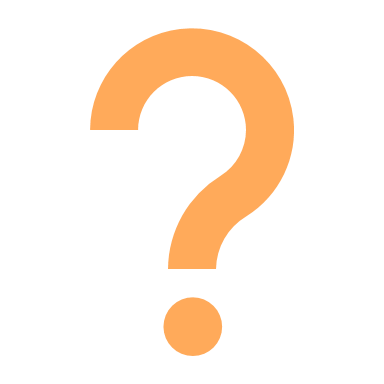 Why is it important to protect one's digital privacy? Make a contrast between conscious and nonconscious use of technology, what are the main consequences on human health?
Free License 
 
The product developed here as part of the project "Building Digital Resilience by Making Digital Wellbeing and Security Accessible to All 2022-2-SK01-KA220-ADU-000096888" was developed with the support of the European Commission and reflects exclusively the opinion of the author. The European Commission is not responsible for the content of the documents 
The publication obtains the Creative Commons License CC BY- NC SA.

 


This license allows you to distribute, remix, improve and build on the work, but only non-commercially. When using the work as well as extracts from this must: 
be mentioned the source and a link to the license must be given and possible changes have to be mentioned. The copyrights remain with the authors of the documents. 
the work may not be used for commercial purposes. 
If you recompose, convert or build upon the work, your contributions must be published under the same license as the original.  
Disclaimer:
Funded by the European Union. Views and opinions expressed are however those of the author(s) only and do not necessarily reflect those of the European Union or the European Education and Culture Executive Agency (EACEA). Neither the European Union nor EACEA can be held responsible for them.